Algebra
10
sinf
Mavzu:
To‘plamlar. To‘plamlar ustida amallar. To‘ldiruvchi to‘plam 
O‘qituvchi:
Komilov Mirodiljon Xosiljonovich
Uyga vazifani tekshirish
Uyga vazifani tekshirish
Venn diagrammalari
Venn diagrammalari
Venn diagrammasidagi tasvir.
Venn diagrammasidagi tasvir.
Venn diagrammasidagi tasvir.
Masalalar yechish
Masalalar yechish
Masalalar yechish
Masalalar yechish
Masalalar yechish
Masalalar yechish
Masalalar yechish
Masalalar yechish
30-mashq. Diagrammani daftaringizga ko‘chiring va 
ko‘rsatilgan to‘plamlarni bo‘yang.
Masalalar yechish
100 kishidan iborat sayyohlar guruhidan 60 tasi ingliz tilini, 50 tasi fransuz tilini, 17 tasi esa har ikkala tilni ham biladi. Necha nafar sayyoh ingliz tilini ham, fransuz tilini ham bilmaydi?
Masalalar yechish
Mustaqil yechish uchun topshiriq
Darslikning 
12-betidagi 23, 24-mashqlar; 
14-betidagi 31-mashq.
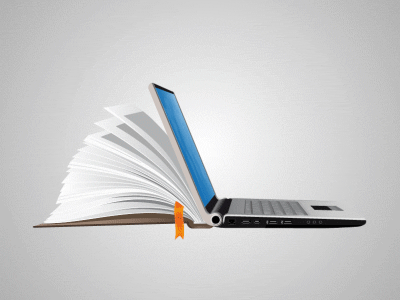 E’TIBORINGIZ UCHUN RAHMAT!